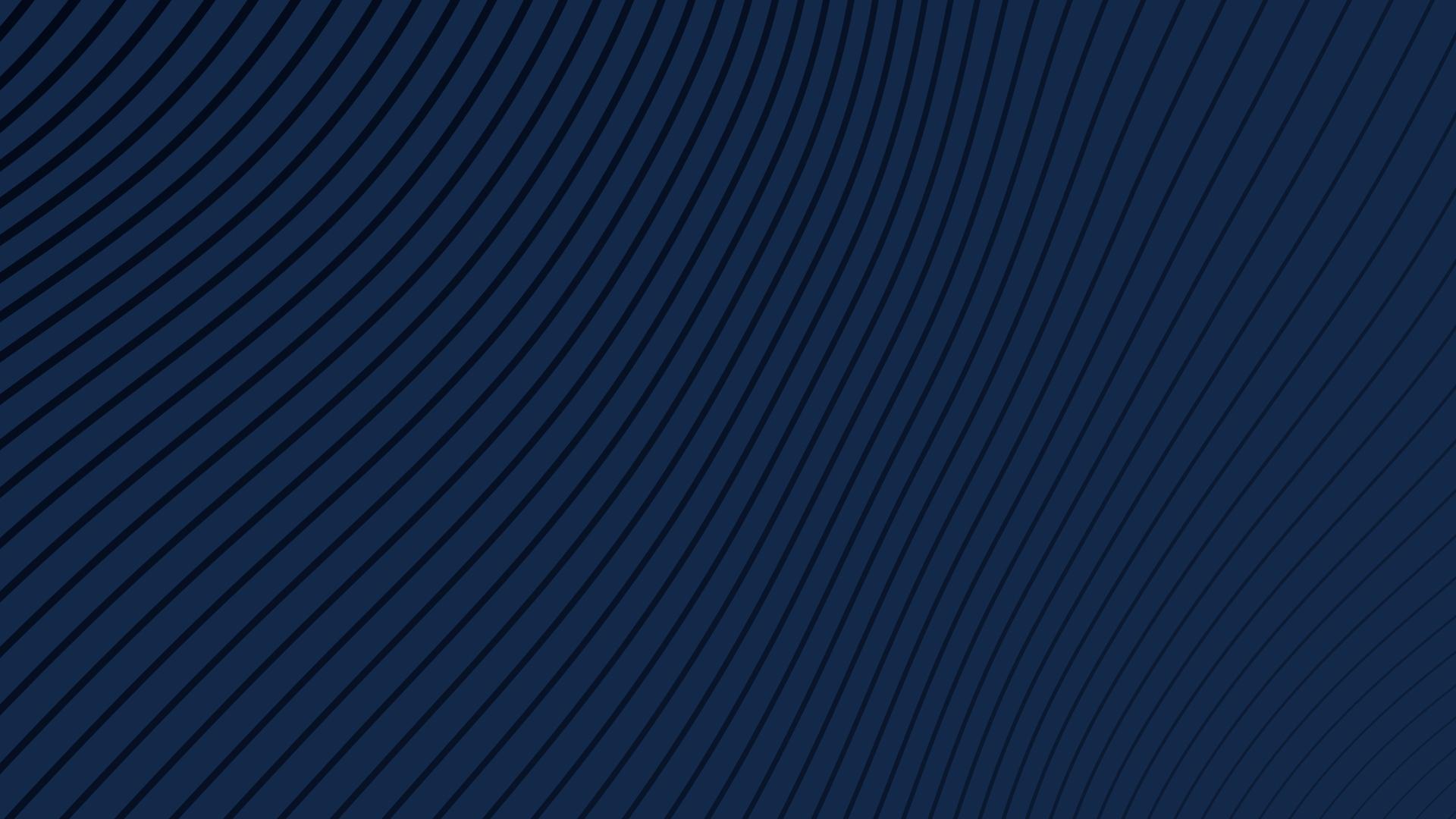 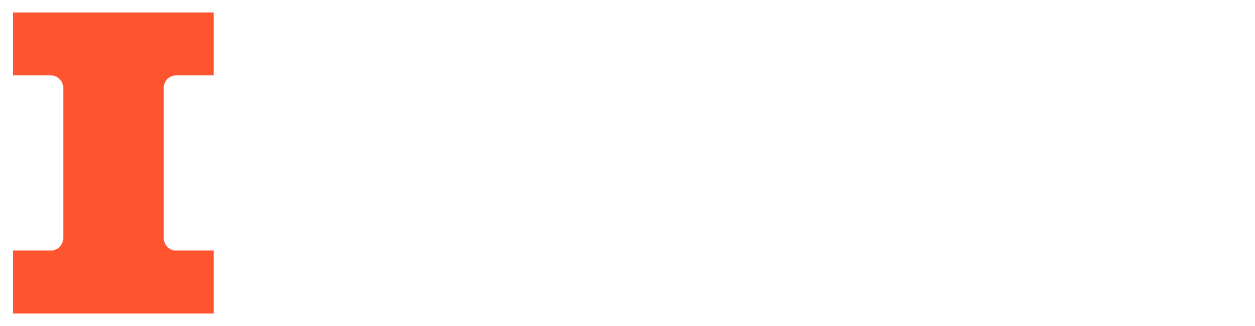 RFID Lock

Team 40
By Nich Rogers, David Sullivan, Arely Irra
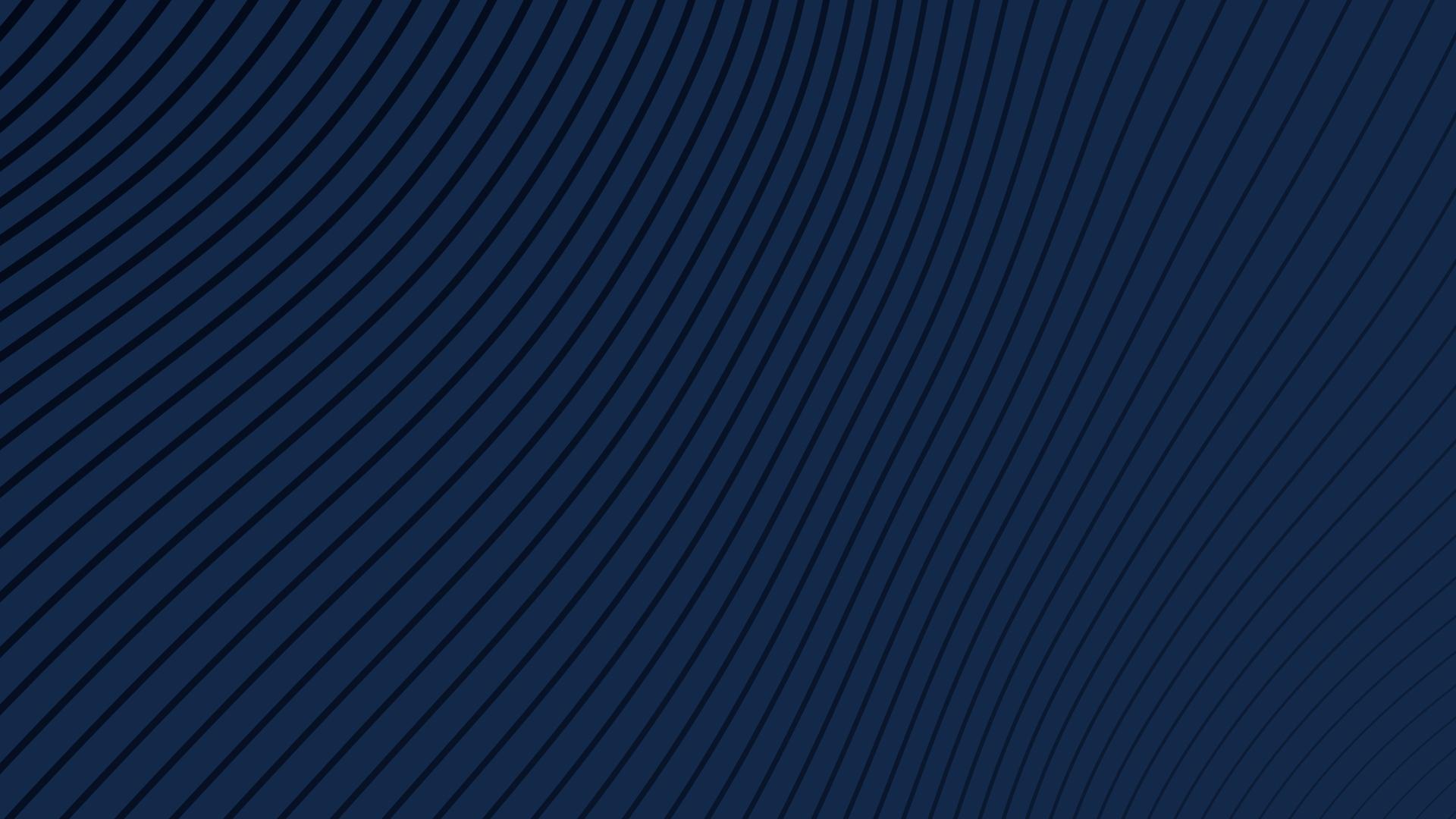 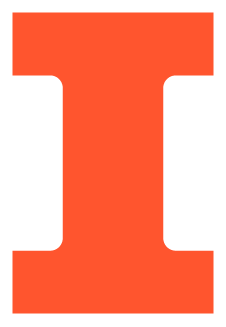 Agenda:

1. Introduction

2. Functionality

3. Successes & Failures

4. Conclusions & Further Work
2/24
ELECTRICAL & COMPUTER ENGINEERING
GRAINGER ENGINEERING
Objective: What are we solving?
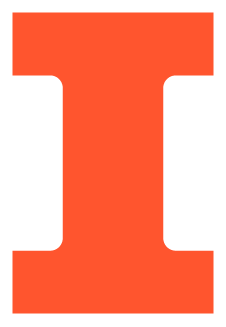 Why are RFID locks useful?

Examples of uses
college apartments, visually impaired, health conditions

Rent friendly version
Do NOT exist
Replace entire handle, deadbolt
Security deposit
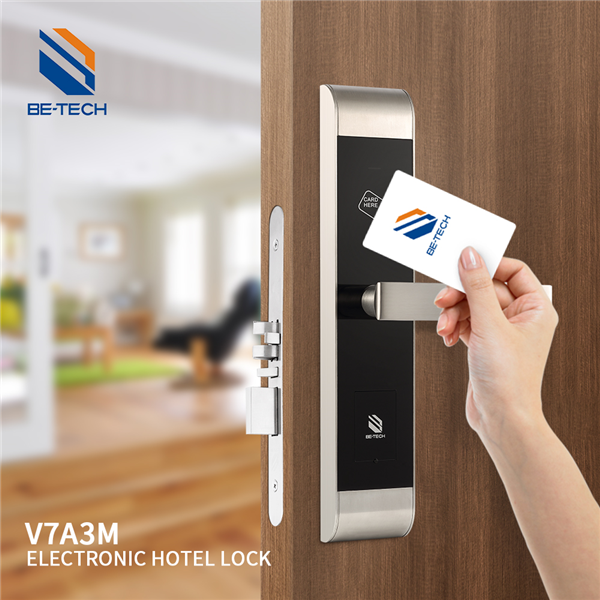 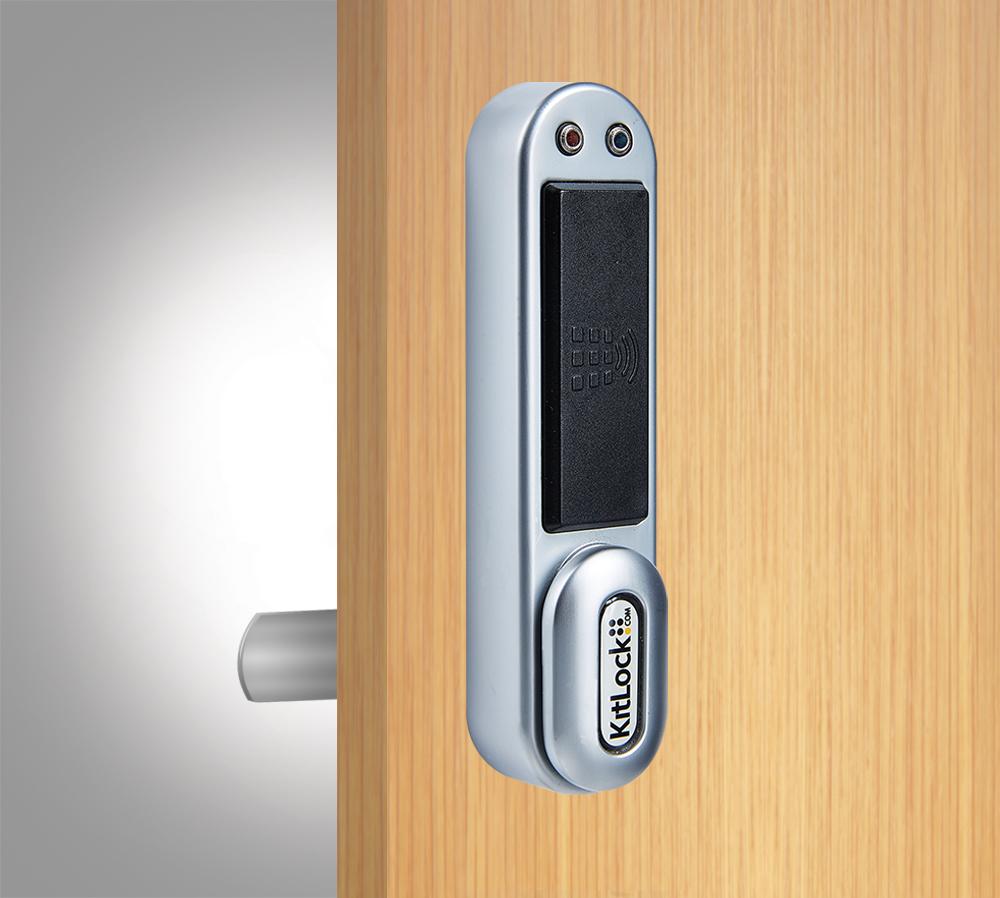 3/24
ELECTRICAL & COMPUTER ENGINEERING
GRAINGER ENGINEERING
[Speaker Notes: Renter friendly solutions do not exist or is not being made by possible competitors and physical design aspect would allow ours to be a unique entry into the market]
Initial Design
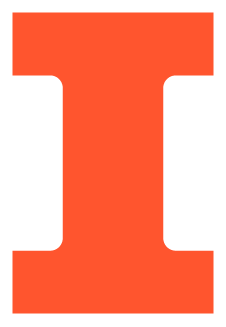 Physical Design

Competitive
Current Infrastructure
Allow normal use
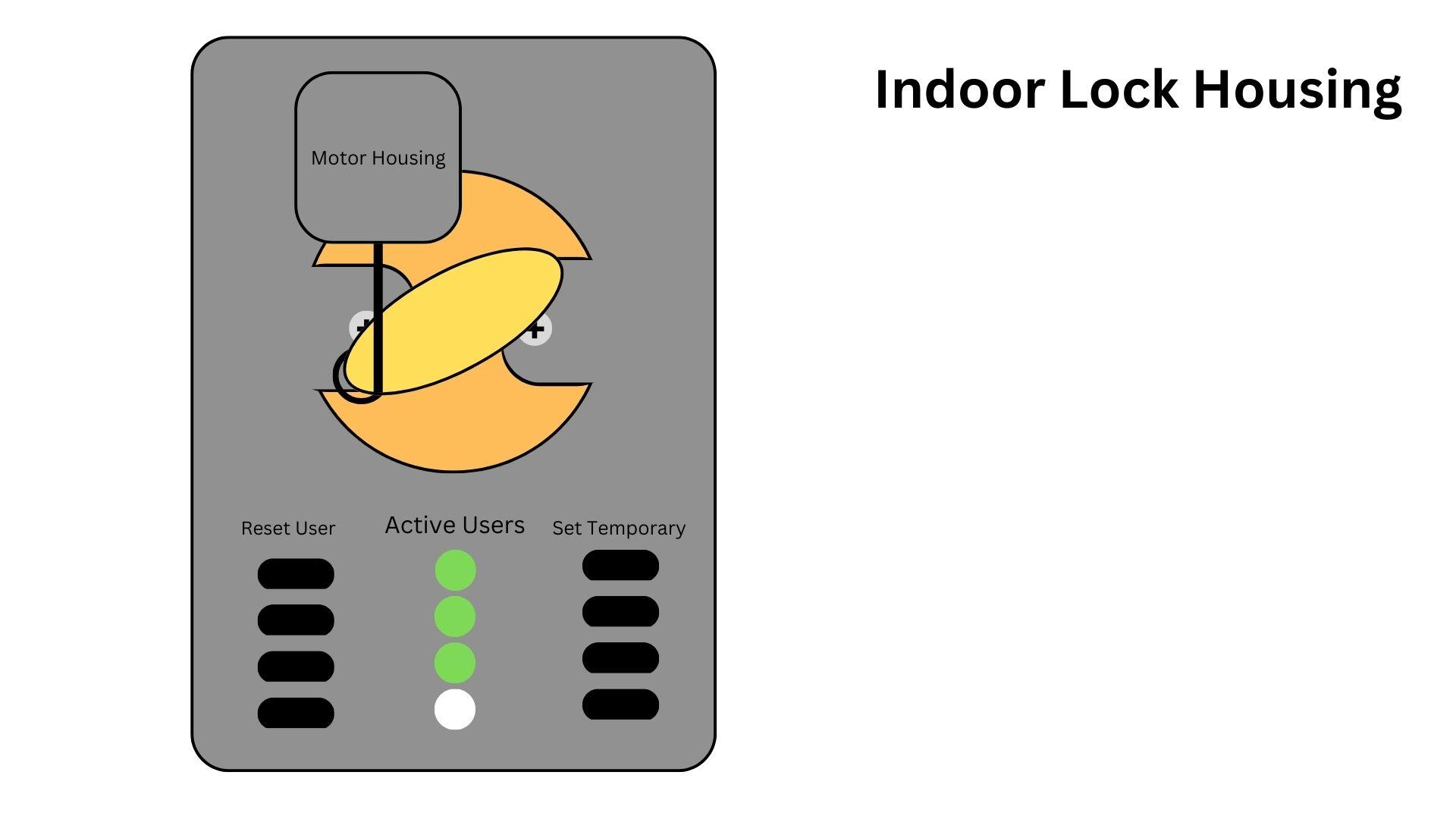 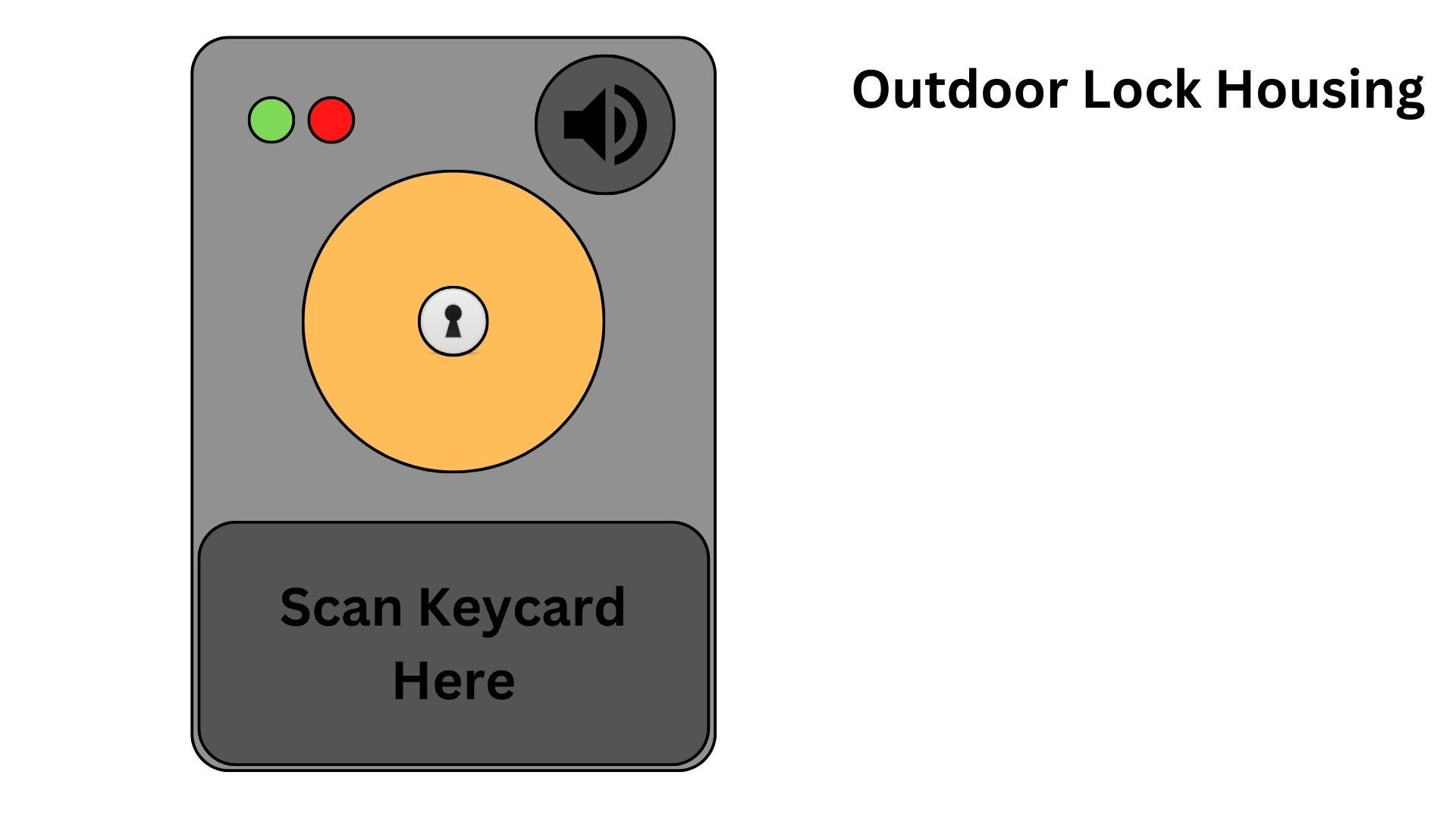 4/24
ELECTRICAL & COMPUTER ENGINEERING
GRAINGER ENGINEERING
[Speaker Notes: Initial designs of the product focused on the physical as that is what would set our product apart from competitors. Our product would exist with current infrastructure on apartment doors to allow continued access of current keys for roommates, landlords etc to have access but allow for new RFID access as well.]
Design Changes
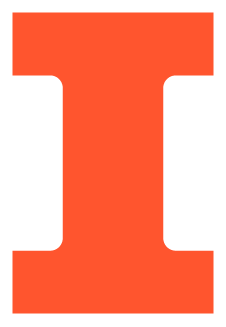 Prototype
Machine Shop
Design discussion
Torque
Base plate vs. final

Needs more refinement
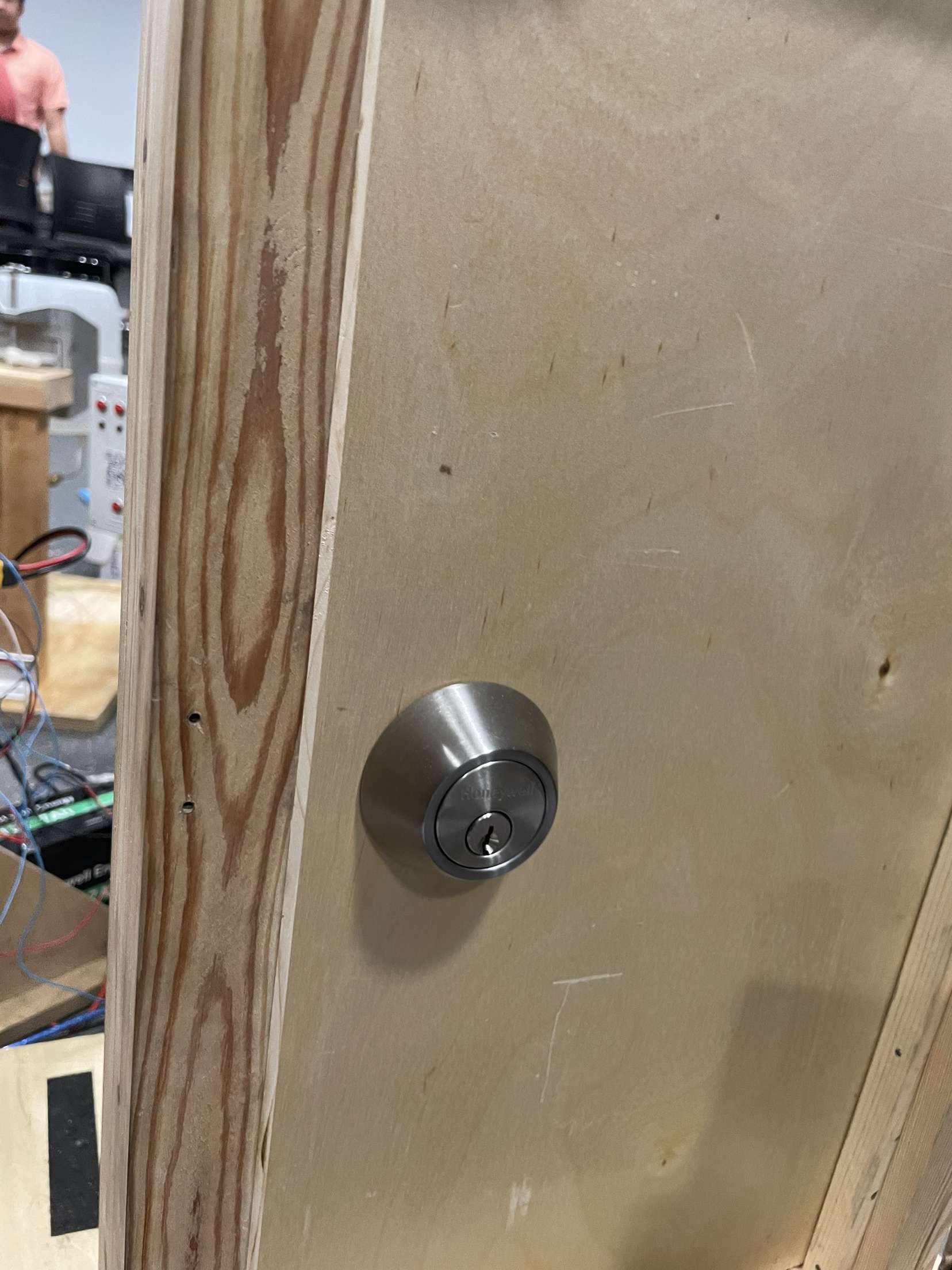 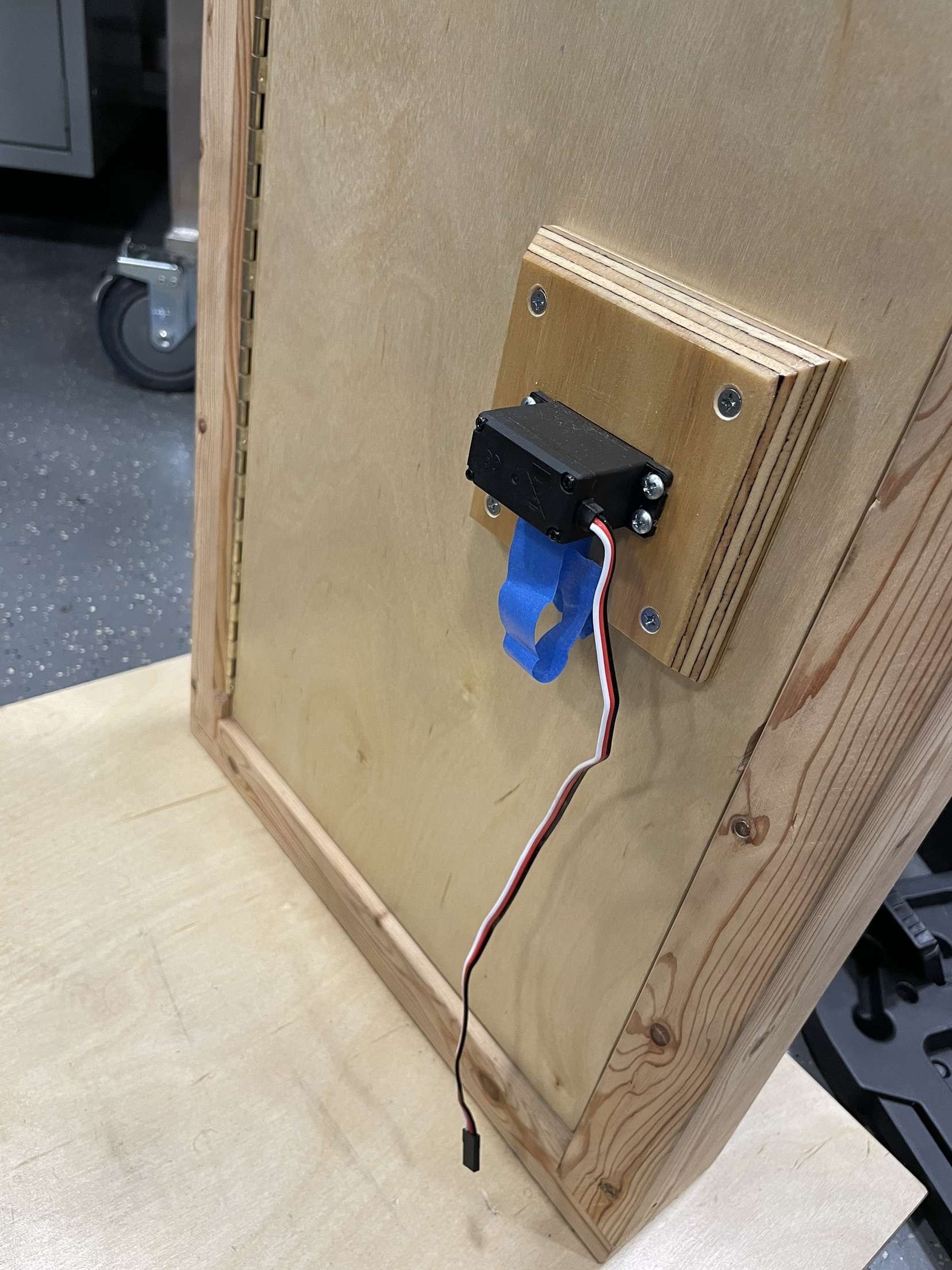 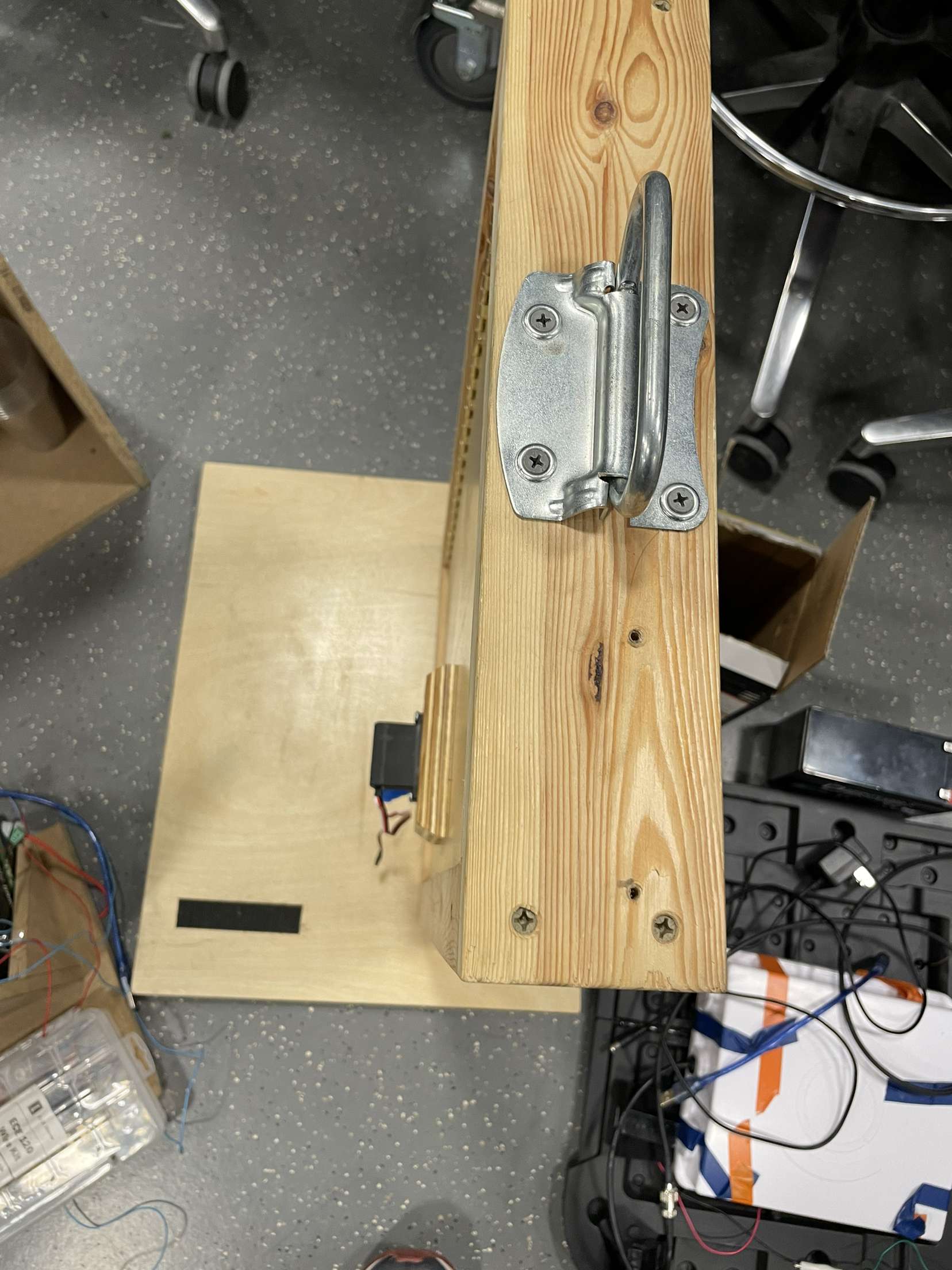 Front View
Top View
Back View
5/24
ELECTRICAL & COMPUTER ENGINEERING
GRAINGER ENGINEERING
[Speaker Notes: The idea itself was workshopped with the machine shop on how to mount a servo motor to effectively rotate the lock. It was recommended that we use a high-torque servo motor mounted to the lock via a custom metal base plate. It ended up almost replacing the inside portion of the deadbolt entirely and needs more refinement to be the rent friendly product we had in mind but at this point the physical aspect was not the main focus anymore.]
Block Diagram
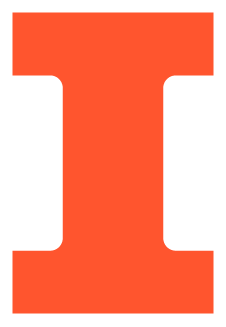 High Level Overview of block diagram
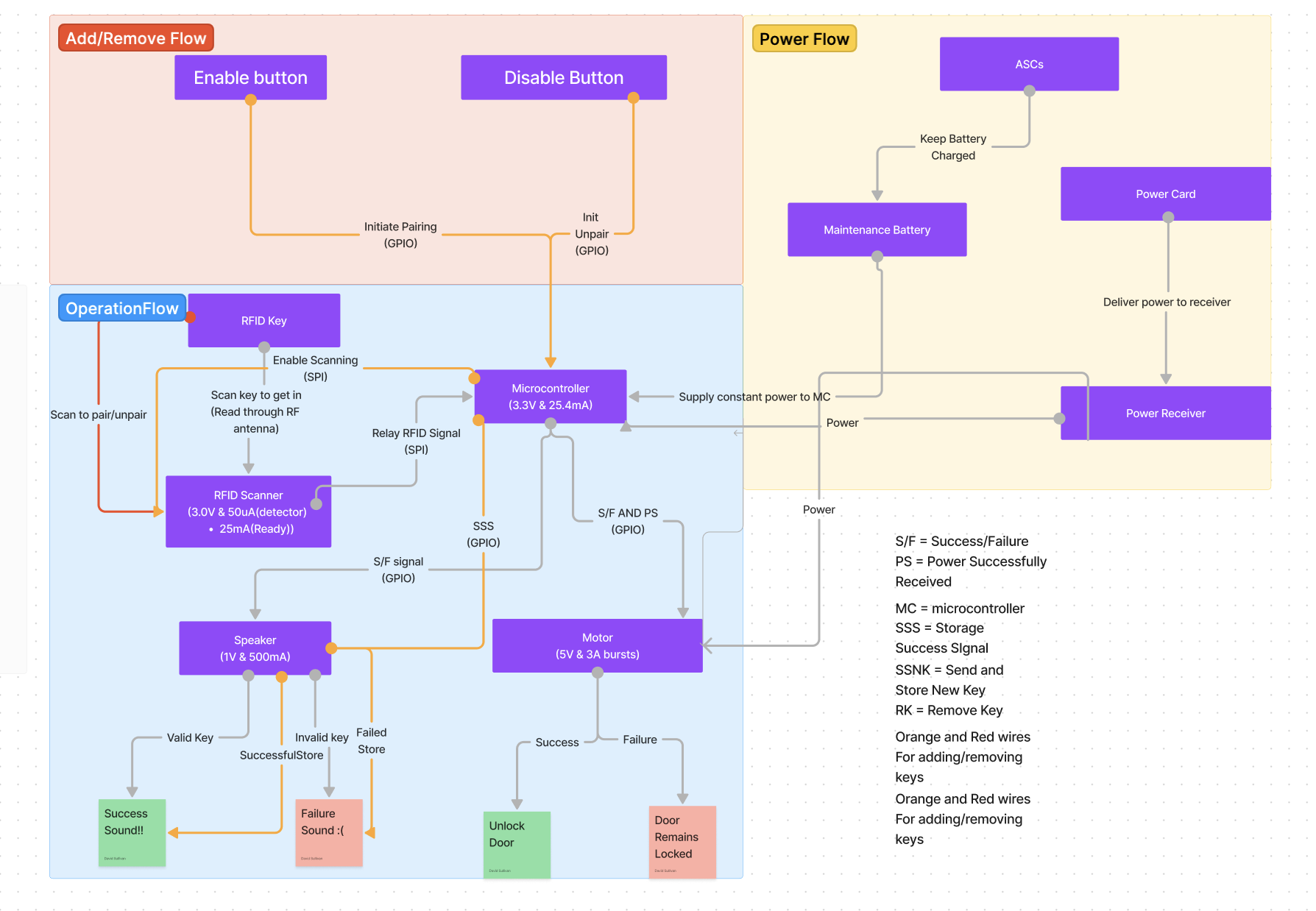 IMAGE / GRAPHIC
6/24
ELECTRICAL & COMPUTER ENGINEERING
GRAINGER ENGINEERING
[Speaker Notes: Here is a quick overview of the high level subsystems of our design. We had three main subsystems: the power subsystem, the door management subsystem and the user interface subsystem. The power subsystem consists of the wireless power transmitter and receiver that form the heart of the project. The door management subsystem is the controlling component of the project, consisting of the the NFC scanner, microcontroller and servo motor that all interact to unlock/lock the door. Lastly, for user interfacing, we have a button to add a key to the system’s memory.]
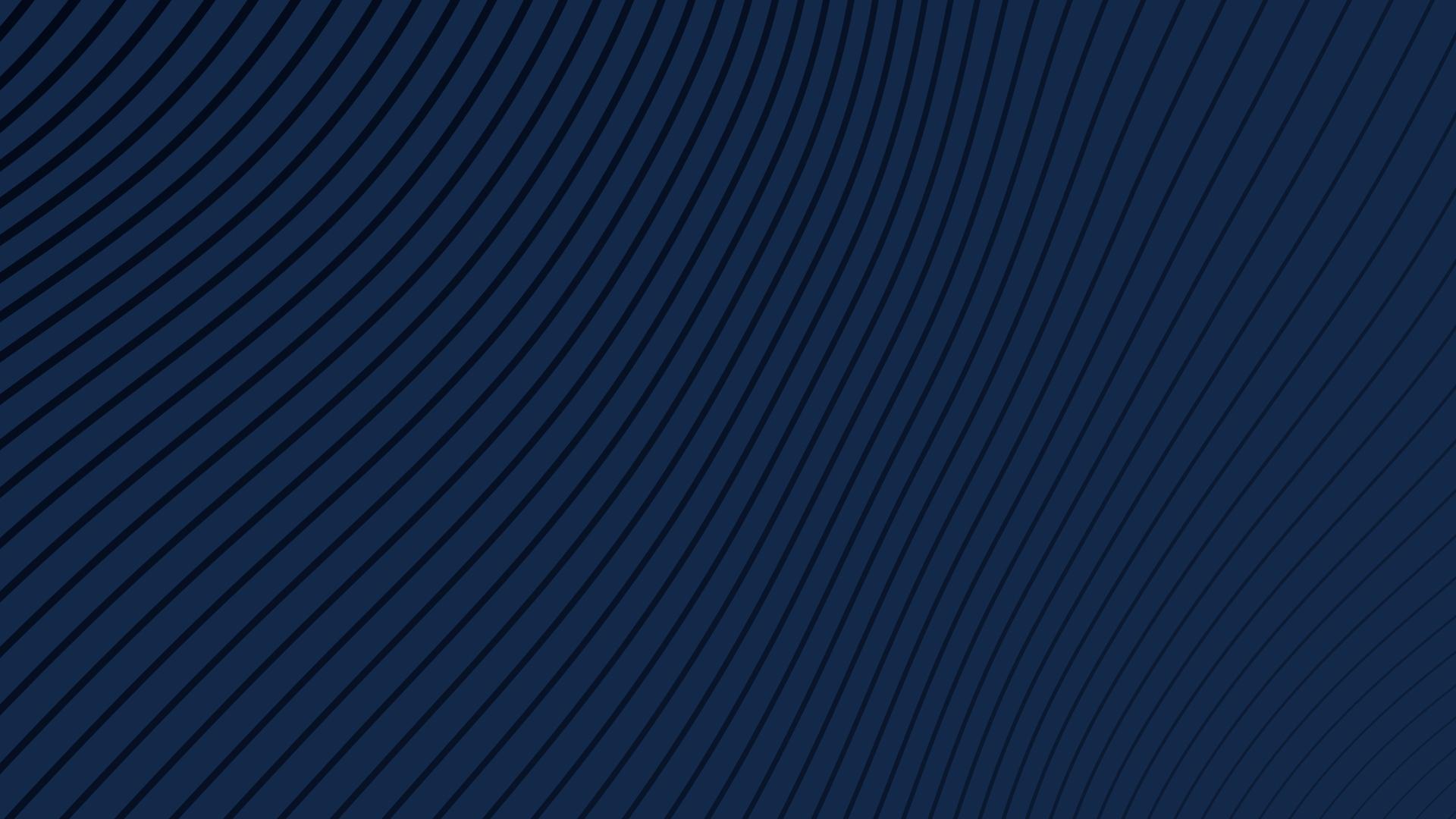 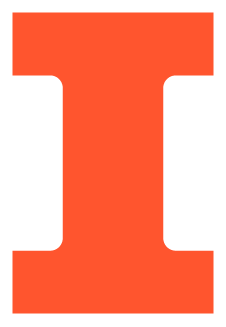 Functionality

Test results and data
7/24
ELECTRICAL & COMPUTER ENGINEERING
GRAINGER ENGINEERING
Brief Overview
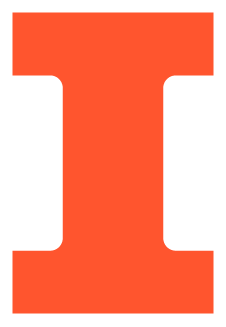 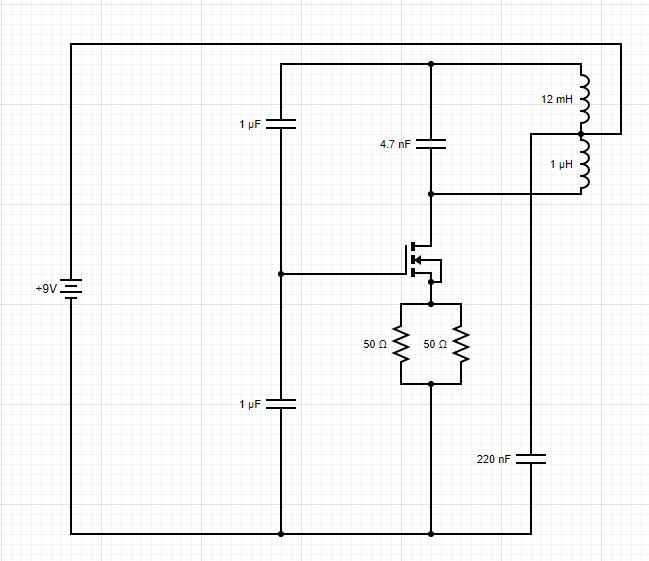 Power Circuits
Induction Power
LC Oscillator
Two separate circuits
Source and Sink
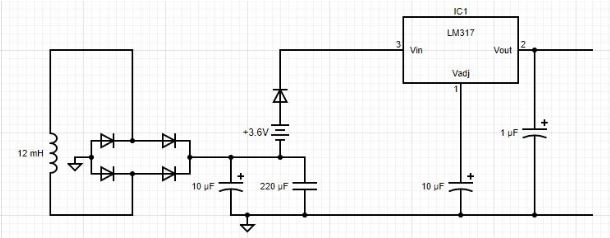 8/24
ELECTRICAL & COMPUTER ENGINEERING
GRAINGER ENGINEERING
[Speaker Notes: Our design was meant to use induction charging. Induction charging uses an alternating current in one inductor to induce an emf in another inductor. Air is the medium this energy is transferred over most commonly and in our circuit.


Since this requires two separate circuits for one circuit will act as the power source and the other as the power sink. The power sink has an output of 5V where there computation and functional components will be connected (microcontroller, motor, RFID reader etc…)]
Power Supply
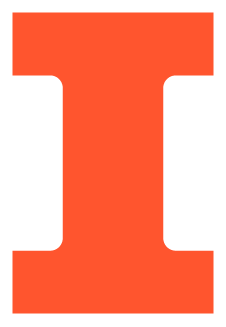 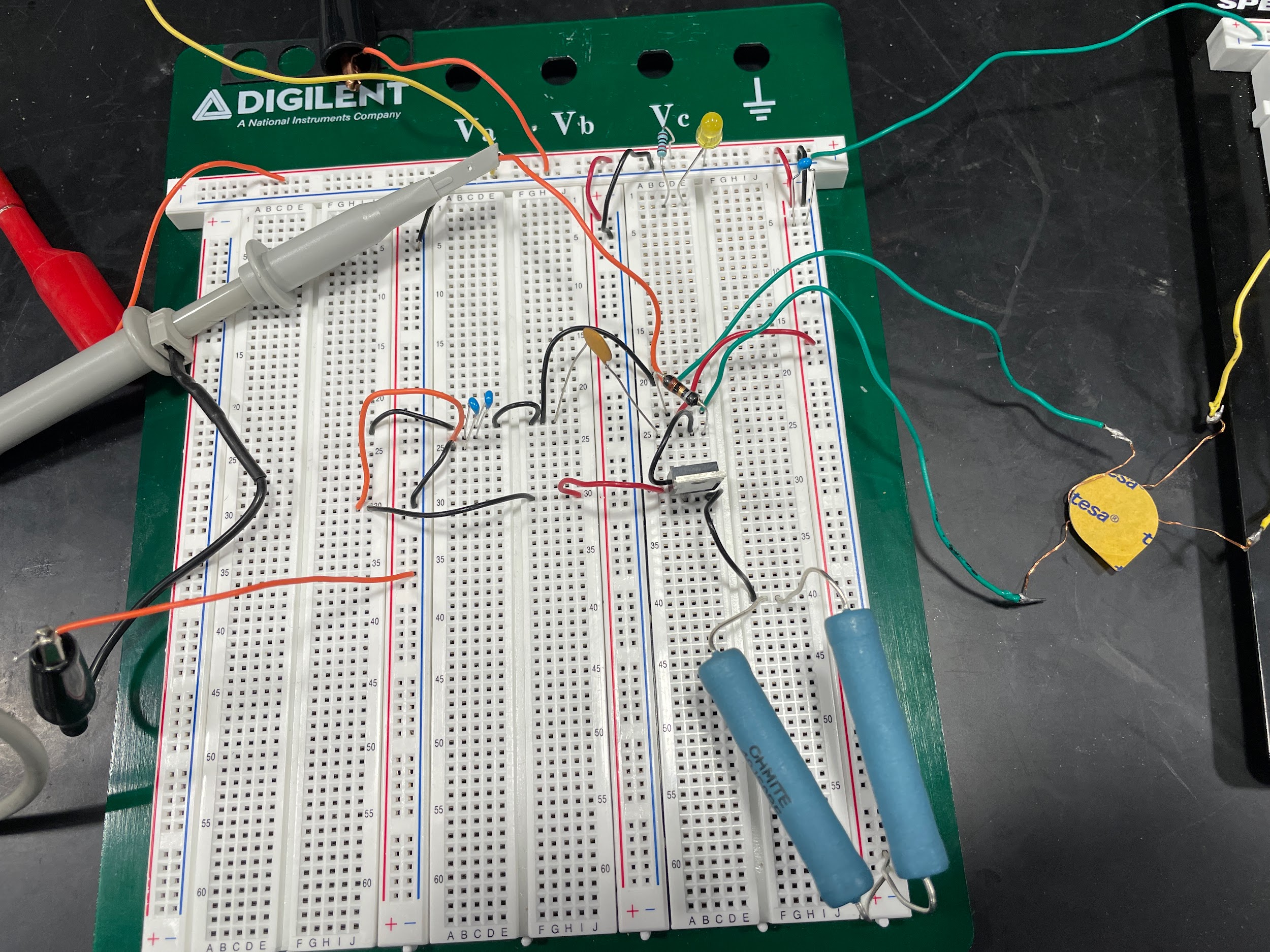 Operating power source

Induction power supply
Mosfet
~50 ns
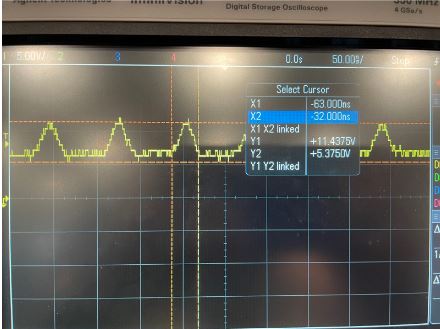 9/24
ELECTRICAL & COMPUTER ENGINEERING
GRAINGER ENGINEERING
[Speaker Notes: Using induction to supply power means we need an alternating current source.

Using a mosfet as a switch we are able to get an AC current through the induction charging coil. This current oscillation reflected by the oscillating voltage swapped at a rate of ~50 nanoseconds with the inductor changing from a voltage of ~11.5 V to ~5.5 V with reference to ground.]
Power Supply
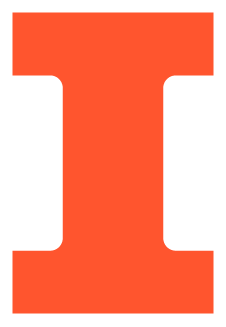 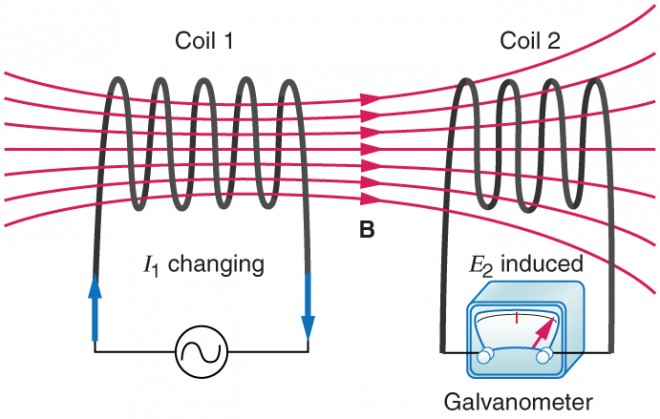 Powersink

EMF
1.7 Volts, at .1 Amps
Needed 5V at .4745A
Compensation
1,500 uses
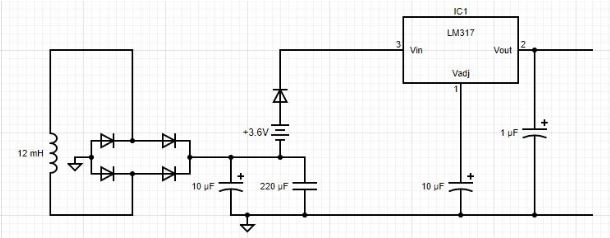 10/24
ELECTRICAL & COMPUTER ENGINEERING
GRAINGER ENGINEERING
[Speaker Notes: The alternating current induces an emf in the opposite coil when placed in vicinity

Output

This AC emf induced was converted to a DC voltage. This voltage only managed to hit 1.7V at .1 A. Not close enough to the required 5V, .4745 A. 
Adding a 3.6 V battery to boost the voltage allowed the linear voltage regulator to charge to the necessary voltage within a range of ~3.5-30 seconds. 
When removing testing outliers this goes down to ~3.5-8 seconds.]
Circuit Charging Data
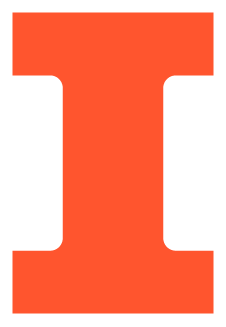 Discharging Trials
Charging Trials
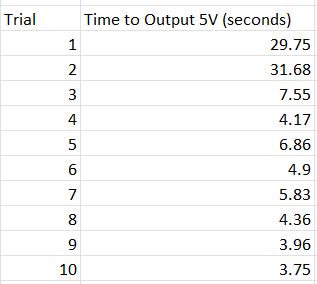 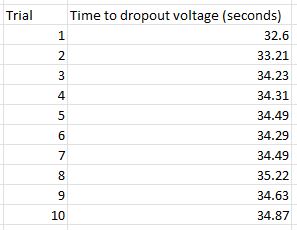 11/24
ELECTRICAL & COMPUTER ENGINEERING
GRAINGER ENGINEERING
RFID/NFC Implementation
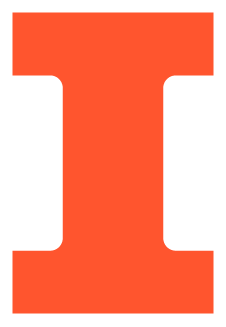 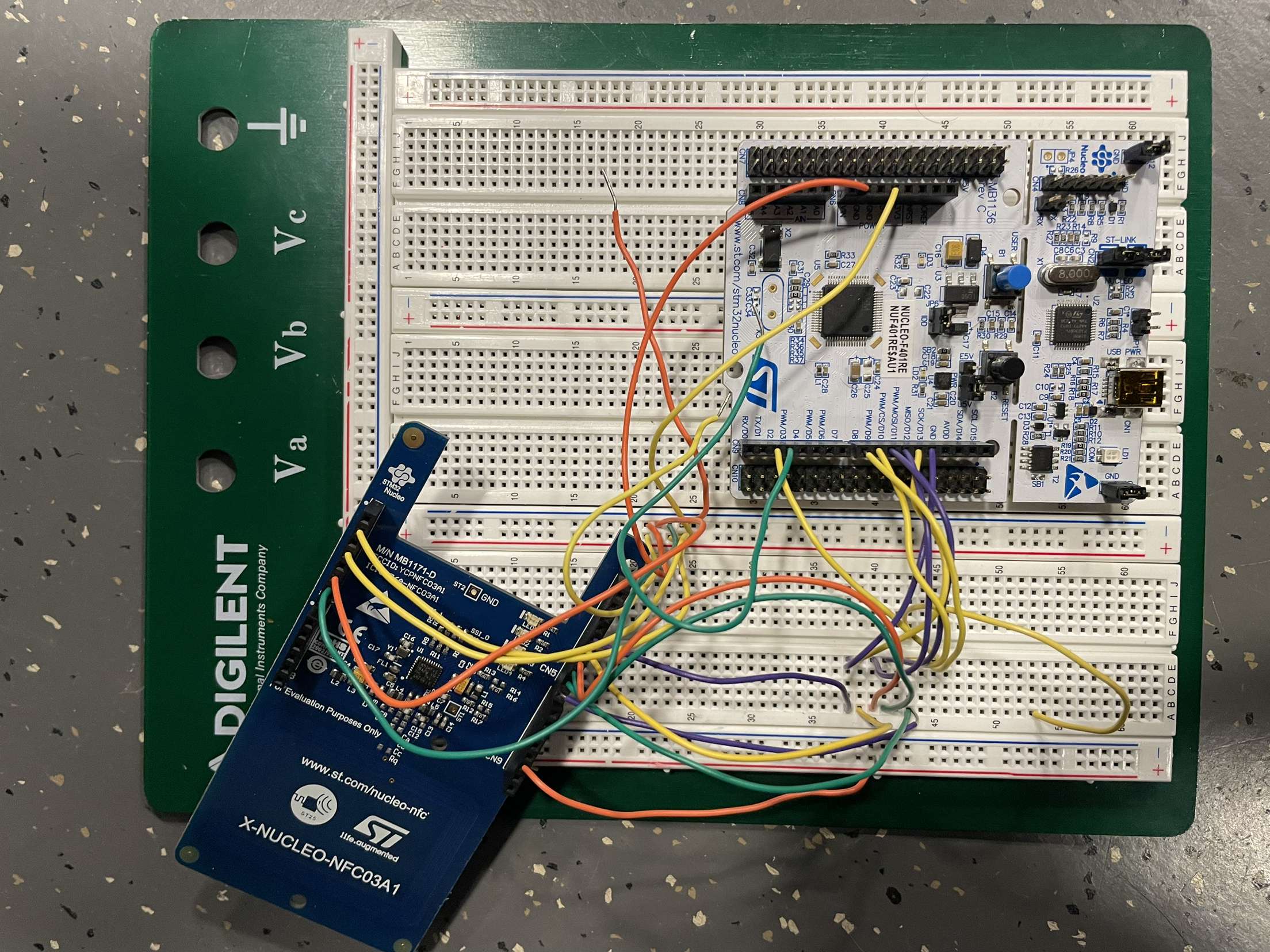 12/24
ELECTRICAL & COMPUTER ENGINEERING
GRAINGER ENGINEERING
[Speaker Notes: Unfortunately, we were unable to get our system soldered onto the PCB and so ended up breadboarding the system to get the desired functionality. The circuit itself is relatively simple, with the microcontroller connected to the NFC scanner, servo motor and button. Most of the magic here occurs in the microcontroller where the key is read and stored. The button on the]
RFID/NFC Implementation
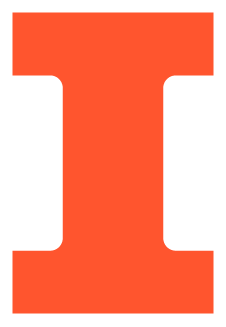 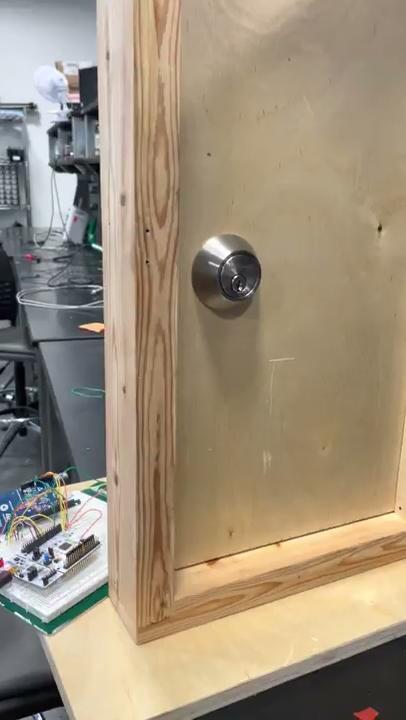 https://youtu.be/UBmJpX4orZQ
13/24
ELECTRICAL & COMPUTER ENGINEERING
GRAINGER ENGINEERING
[Speaker Notes: Here is a quick demonstration of the NFC system working in full. Try to not to read the numbers on my credit card too closely :)]
RFID Considerations/Concerns
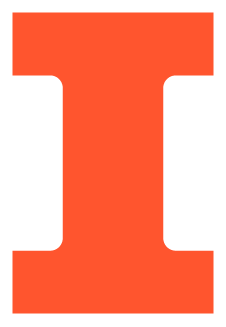 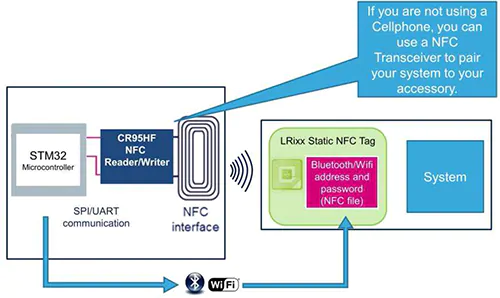 Necessary Considerations
Pros:
NFC is ubiquitous
Well documented	
Expandable to Smartphone Applications
Cons:
NFC is relatively short range
RF communication protocols are confusing for first time developers
IMAGE / GRAPHIC
14/24
ELECTRICAL & COMPUTER ENGINEERING
GRAINGER ENGINEERING
PCB Designs
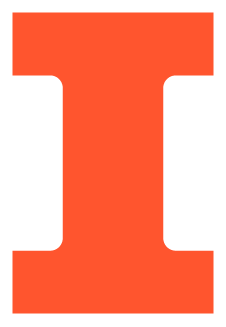 Power Circuits
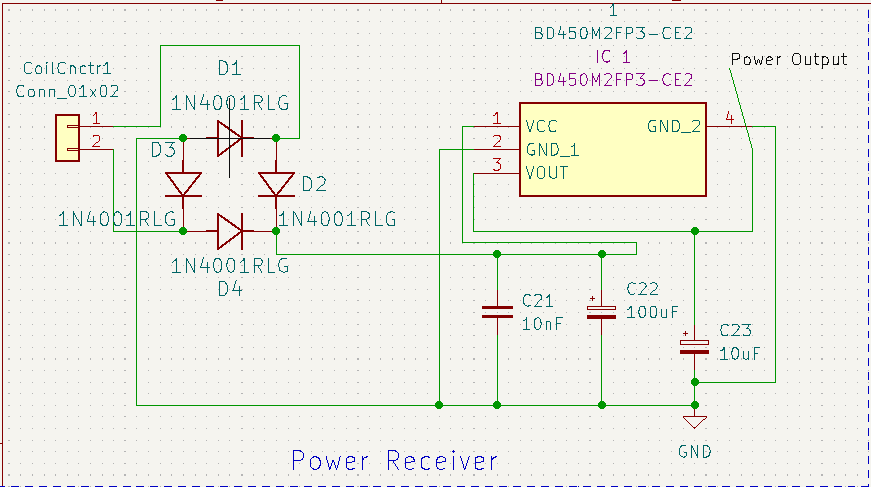 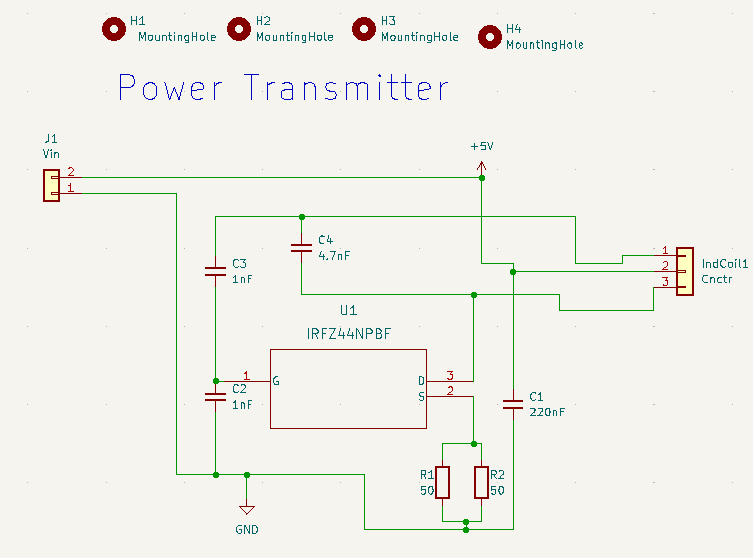 15/24
ELECTRICAL & COMPUTER ENGINEERING
GRAINGER ENGINEERING
PCB Designs
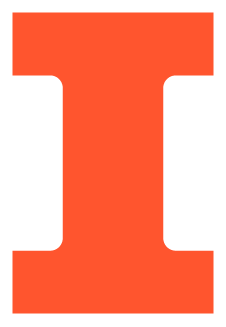 Door Unit PCB P1
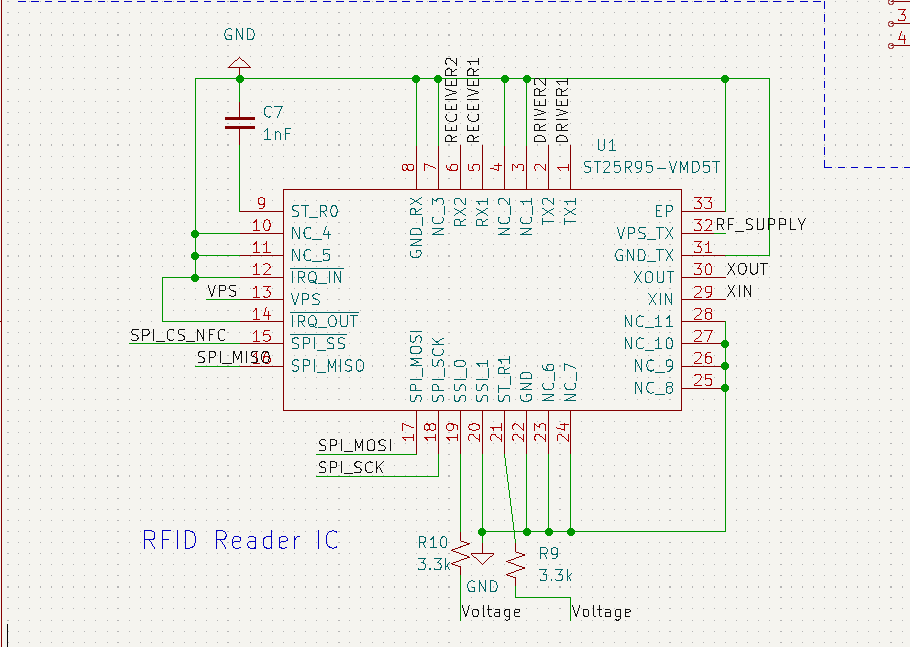 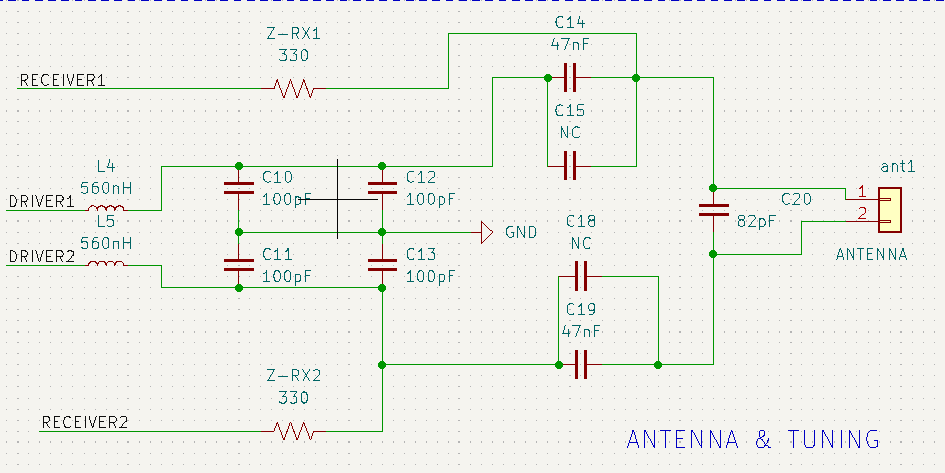 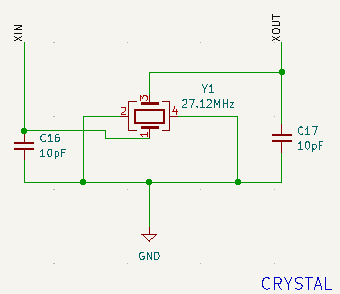 16/24
ELECTRICAL & COMPUTER ENGINEERING
GRAINGER ENGINEERING
PCB Designs
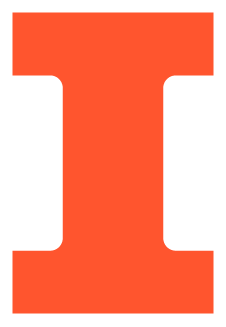 Door Unit PCB P2
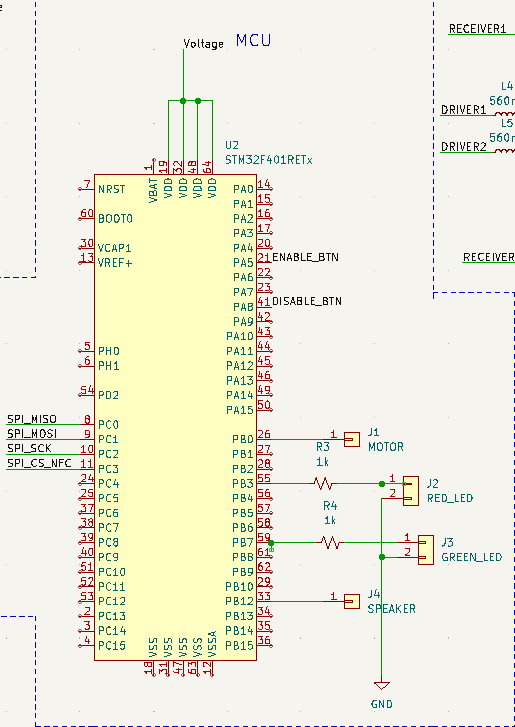 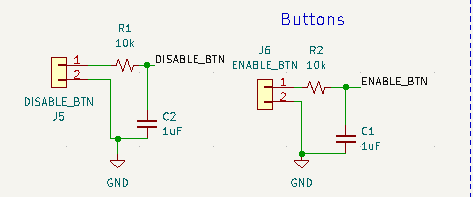 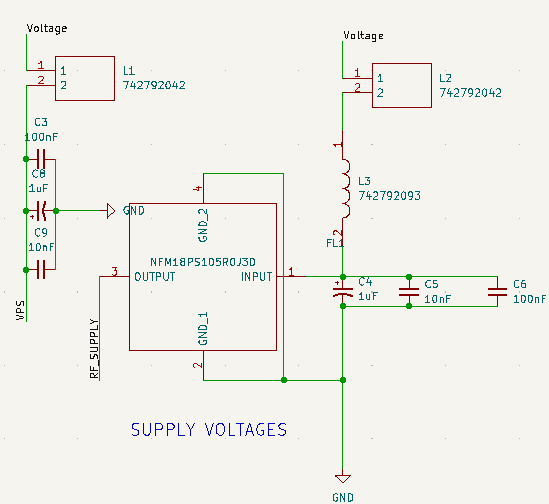 17/24
ELECTRICAL & COMPUTER ENGINEERING
GRAINGER ENGINEERING
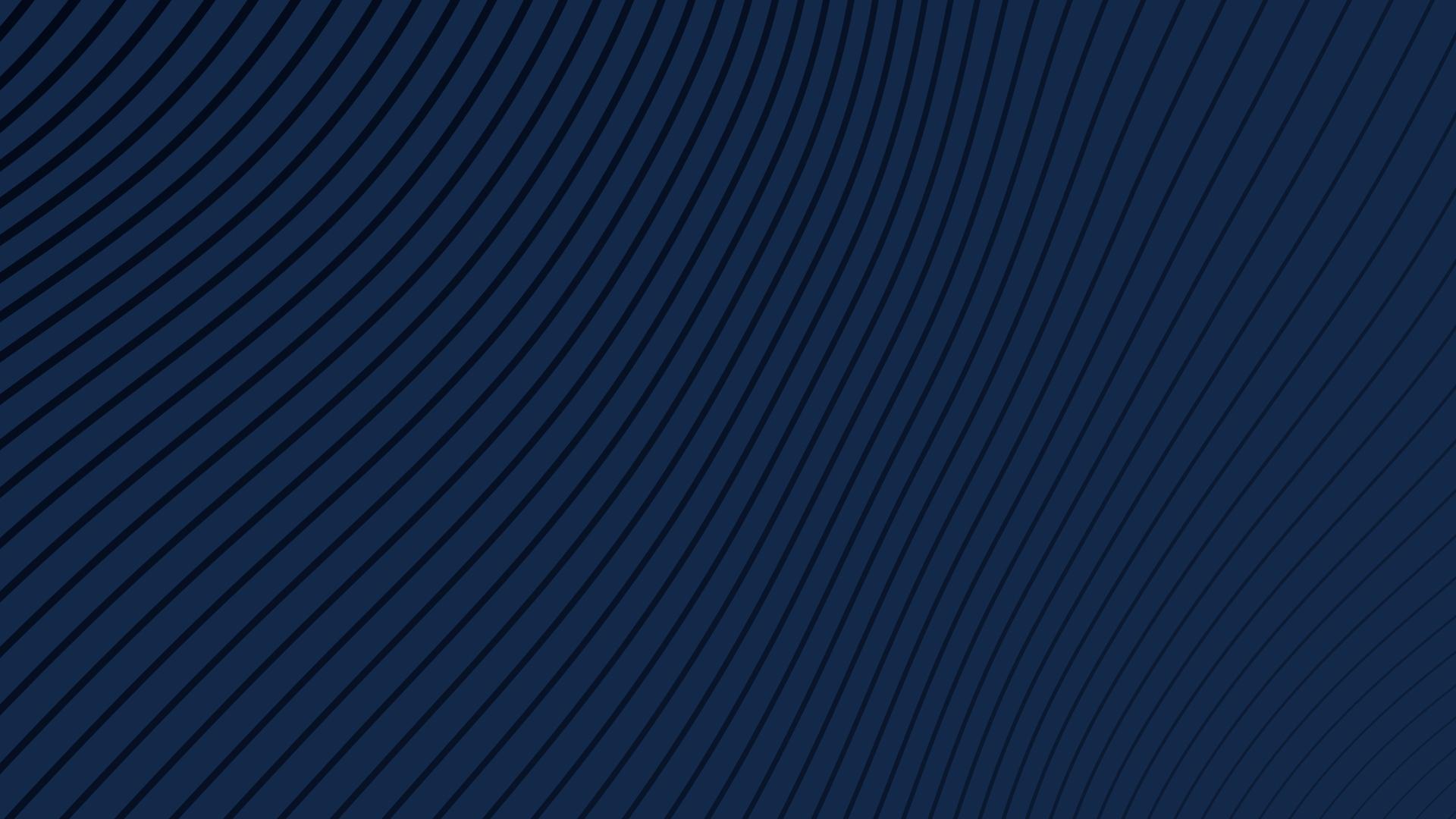 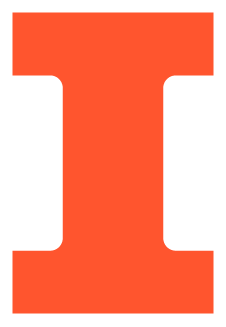 Successes & Failures
18/24
ELECTRICAL & COMPUTER ENGINEERING
GRAINGER ENGINEERING
Power circuit
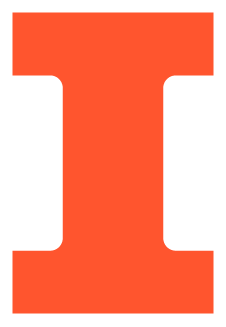 LC Oscillator
Troubleshooting
Mosfet, and current ratings

Induced emf
Too low
1.7 V boosted with battery
Solutions
Coil turns, area, B field/current
Higher rated parts

Capacitors
Voltage 
output times
discharge times
19/24
ELECTRICAL & COMPUTER ENGINEERING
GRAINGER ENGINEERING
[Speaker Notes: LC Oscillator
The power source circuit is an LC Oscillator which took more troubleshooting than anticipated. Taking into account current draw we were able to source higher current rated resistors from ECE store and got this working.
Induced emf
While the coupled induction coils produced an emf in the sink, it was not strong enough to hit 5V output at .4745A. 
Induced emf is based on:
Coil turns
Change in flux over time
larger area, higher turn count, or increased B field
Increased current flow through power source
 New mosfet and resistors with even higher current ratings.
Capacitors
Voltage output times
Voltage discharge times]
Lock Management Subsystem
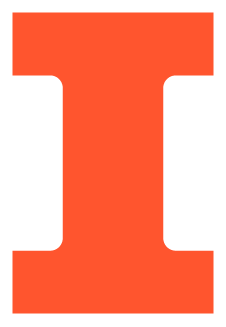 RFID Reader
Differentiating between different NFC protocols
NFC has multiple sub protocols, each with different key lengths
Need more data on power requirements
Successfully able to read and decode NFC cards

Microcontroller
Flash Memory
Too many reads and writes
Successfully wrote keys to memory
Keys overwriting each other, could unlock with unadded keys
Like RFID Reader, need accurate power measurement

Servo Motor
Voltage Requirements
Initial measurements incorrect, to run successfully, servo required 5V/3A
20/24
ELECTRICAL & COMPUTER ENGINEERING
GRAINGER ENGINEERING
[Speaker Notes: LC Oscillator
The power source circuit is an LC Oscillator which took more troubleshooting than anticipated. Taking into account current draw we were able to source higher current rated resistors from ECE store and got this working.
Induced emf
While the coupled induction coils produced an emf in the sink, it was not strong enough to hit 5V output at .4745A. 
Induced emf is based on:
Coil turns
Change in flux over time
larger area, higher turn count, or increased B field
Increased current flow through power source
 New mosfet and resistors with even higher current ratings.
Capacitors
Voltage output times
Voltage discharge times]
PCB
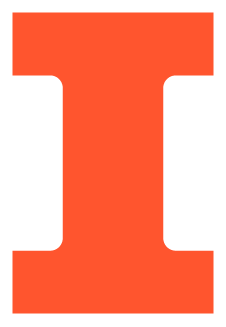 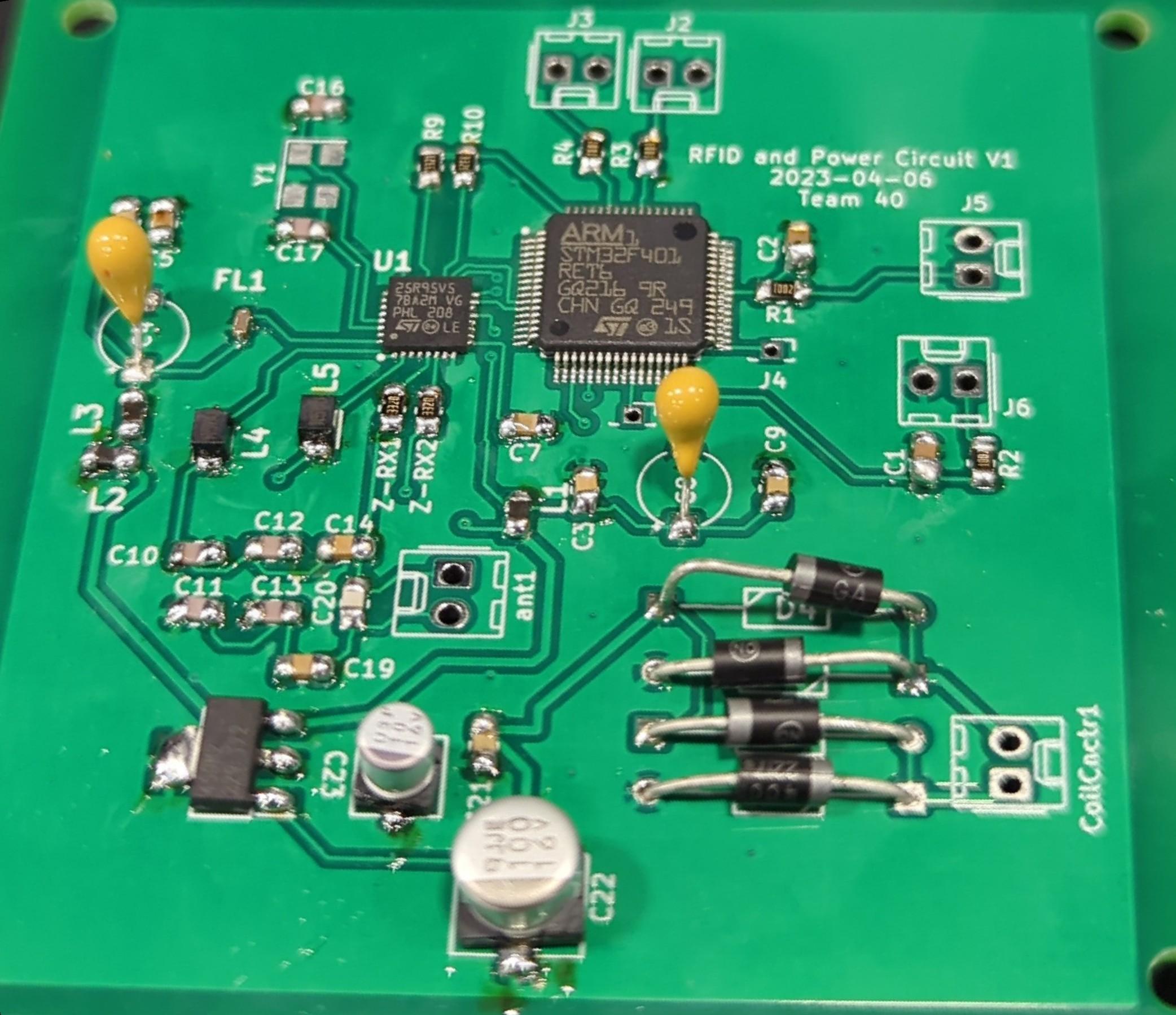 Power Transceiver, Receiver and MCU

PCB with power receiver and microcontroller:
last minute changes 
cost us PCB delivery time
Late parts delivery
Burning through parts

Instead of waiting for the PCB
Breadboard testing/debugging
dev board simulation
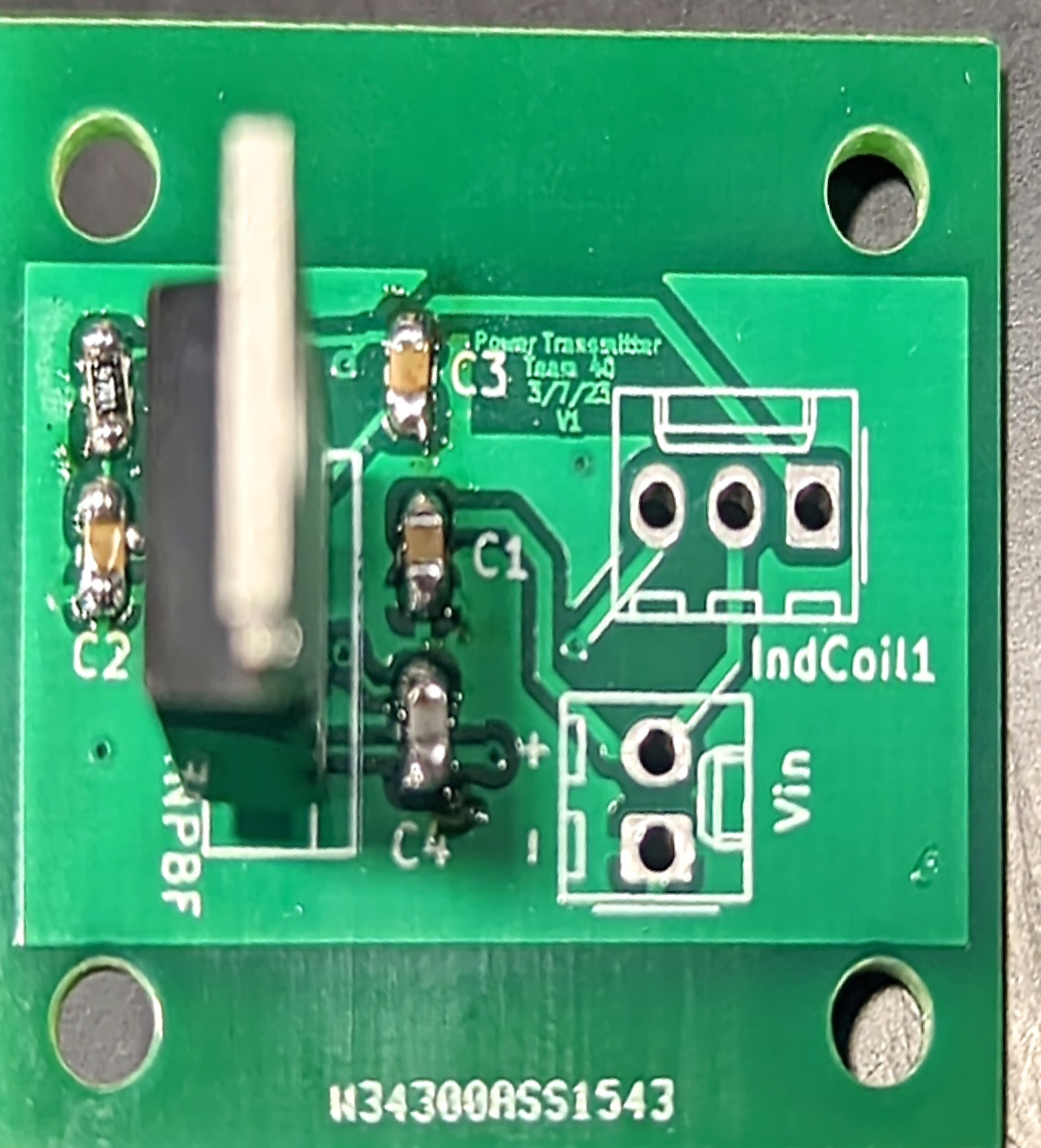 Unit PCB
User PCB
21/24
ELECTRICAL & COMPUTER ENGINEERING
GRAINGER ENGINEERING
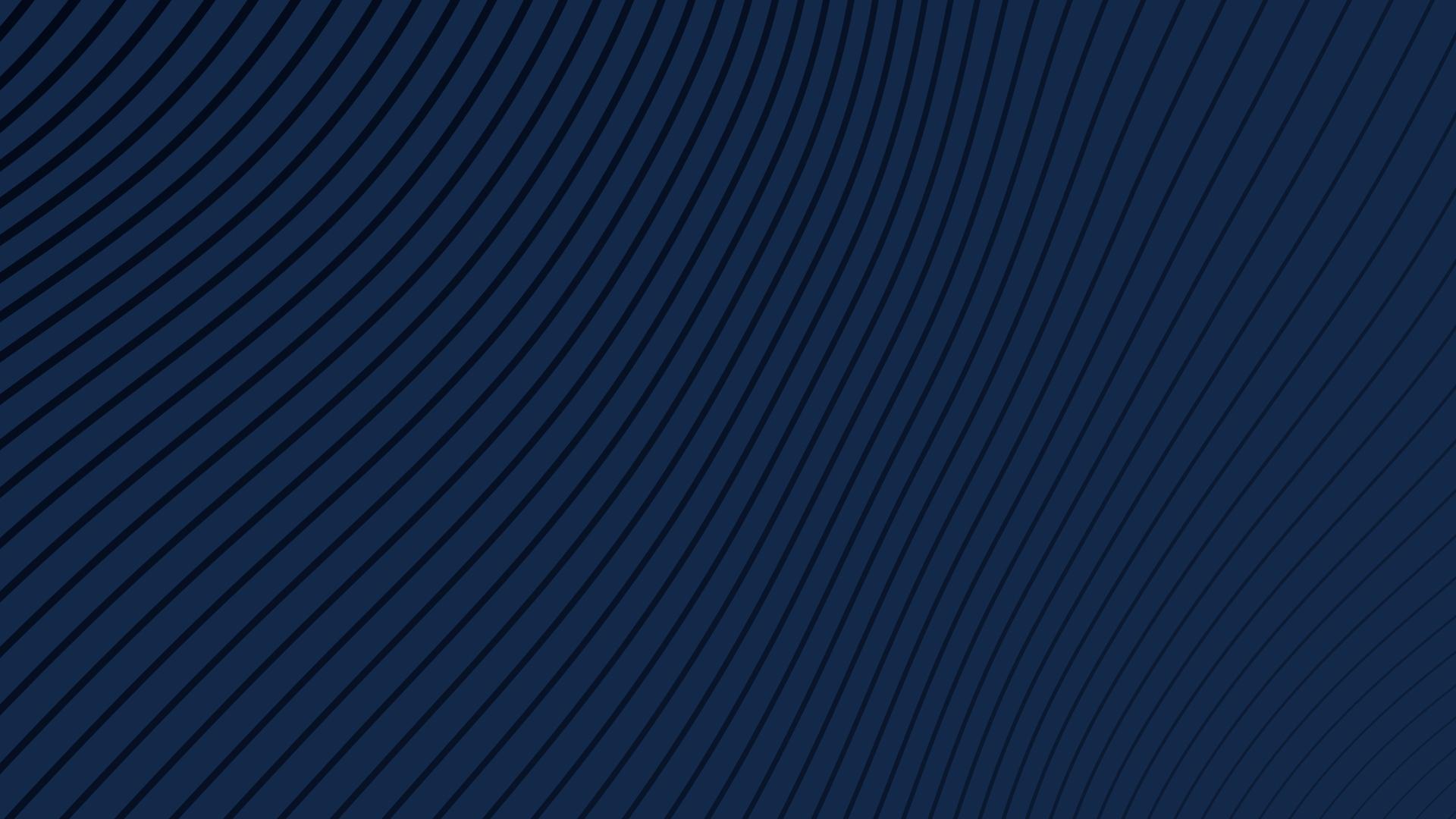 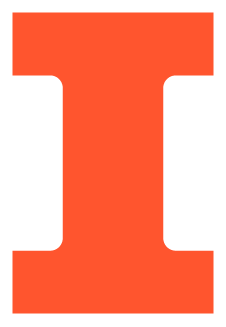 Conclusion and Further Work
22/24
ELECTRICAL & COMPUTER ENGINEERING
GRAINGER ENGINEERING
Takeaways
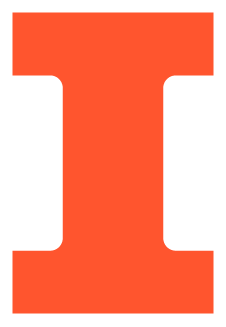 Further Adjustments 

Microcontroller currently boots from cold each time the power brick comes into contact
Overuse of flash memory
Could be resolved with small battery
Onboard Flash vs SPI Flash
Current System utilizes onboard flash
Frequent reads and writes degrade flash which could eventually corrupt the program
Move to entirely ram based program or use off-board flash
23/24
ELECTRICAL & COMPUTER ENGINEERING
GRAINGER ENGINEERING
Further Work
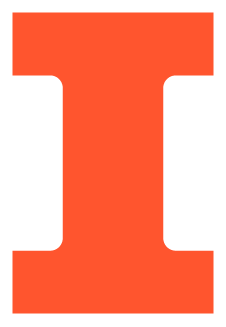 Power, PCB, and Casing

Further research and testing for power
New PCB designs
Waterproof casing
Testing for user friendliness

Stretch Goal
Develop an application that stores key cards
Use systems like Samsung Reverse wireless charging for powering (Qi standard compliance)
24/24
ELECTRICAL & COMPUTER ENGINEERING
GRAINGER ENGINEERING
[Speaker Notes: Future work includes further research and testing to reach a level of power that’s strong enough to power the motor through wireless charge, as well as printing new PCB designs to reflect these changes. 

Additional work includes creating a waterproof renter friendly casing that would mount around the deadbolt, and testing for user friendliness using the speakers and LED’s to indicate when an RFID has been scanned. 

A stretch goal that would be beneficial for productization would be to develop an application that can store key cards. Another additional feature would be to utilize a system such as Samsung’s reverse wireless charging to power the system without needing the power brick.]